Тема урока«Решение неравенств с одной переменной»
Правило мы четко знаем
Для неравенств применяем:
Коль на «минус»  умножаем,
Знак неравенства меняем,
Остальное, без сомненья,
Взяли мы  у уравнения.
                                                                                          
                                            О. Панишева
1. дайте определение неравенства. 2. Какие неравенства называются равносильными?2. Равносильны ли неравенства:
а)     5х    -10   и    х    -2     ;

	б)     7х    2     и   х     2/7    ;

	в)                               и               .
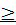 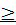 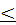 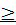 4.  На примере поясните графический способ решения линейных неравенств
5. Найди ошибки в решении неравенства :
Наибольшее целое решение: -3
При каких значениях переменной имеет смысл выражение
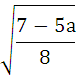 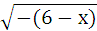 Домашнее задание№855(д,е)№863